영상식 AVI 시스템 Automatic Vehicle Identification
시스템 개요
시스템 특장점
제어부 사양
본 시스템은 각종 도로의 교통정보를 수집하는 장치로써 지점을 통과하는 차량의 차선, 차량번호, 통과시간 등의 정보를 수집, 이를 센터로 전송, 센터에서는 각 지점의 교통정보를 취합, 비교/분석을 통하여 가공된 교통정보를 운전자에게 직접 제공할 수 있는 시스템입니다.
영상식 차량검지기 성능평가 제품(한국건설기술연구원-최상급)
차량을 트래킹 해서 정확한 차량을 검지 및 번호판 추출
교량구간, 철근 콘크리트 도로구간, 터널구간 등에서 탁월한 효과 발휘
차량 검지 상태를 Real Time으로 Monitoring
원시교통정보 가공 TCP/IP 및 Serial 등의 다양한 통신방식으로 정보 전송
Stand-alone 방식 또는 Rack 장착방식 등 다양한 형태로 응용 가능
차량 방범 시스템으로 응용 가능
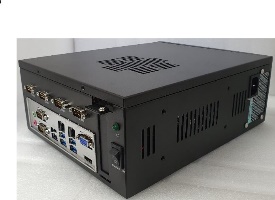 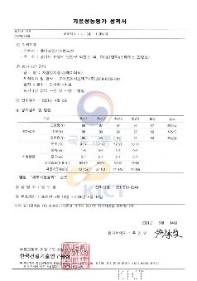 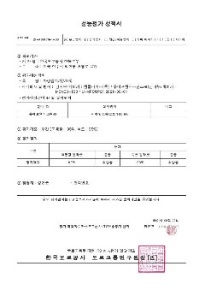 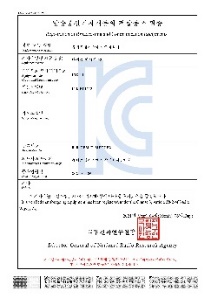 UFMSystems has been creating and
Leading the ITS technology
기타장비 사양
설치 구성도
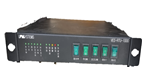 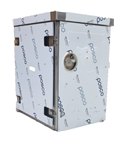 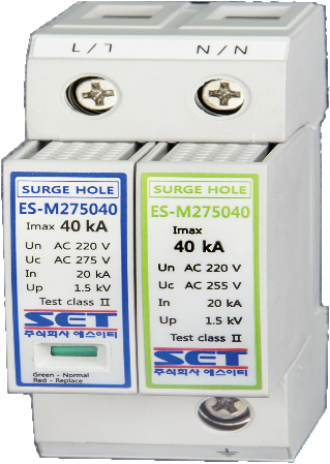 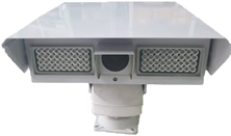 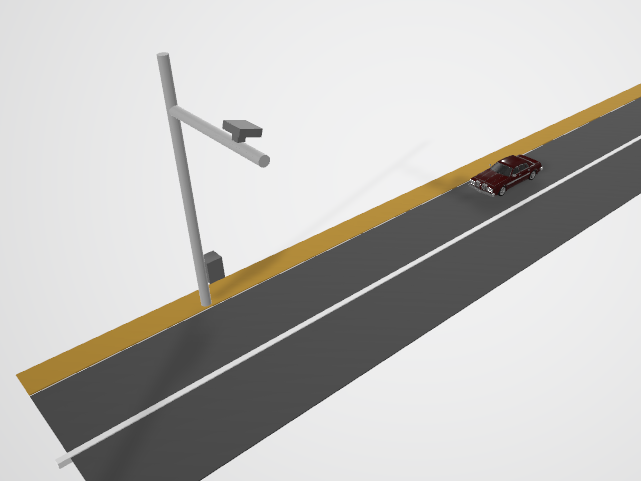 함체